Werkgroep vakinzichtkaart natuurkunde
Erik Woldhuis – leerplanontwikkelaar natuurkunde
Een bruikbaar instrument en lesactiviteit

Feedback op de vakinzichtkaart
Doel van deze bijeenkomst
De vakinzichtkaart natuurkunde

Aan de slag met de kaart

Feedback op de kaart
Programma van deze bijeenkomst
De vakinzichtkaart natuurkunde
Hoe een [natuurkundige] naar de wereld kijkt

Waar het over gaat bij [natuurkunde]

Hoe de [natuurkunde] samenhangt
Een vak-inzichtkaart laat zien:
Een vak kunnen overzien

Begrijpen waar ze zich bevinden binnen een vakgebied

Zelf een vakgebied kunnen verkennen
Een vak-inzichtkaart heeft als doel dat leerlingen:
Samenhang in natuurkunde
Standaardmodel,
Algemene relativiteit
Samenhang in natuurkunde
Standaardmodel,
Algemene relativiteit

Kracht & beweging
Elektriciteit
Licht
Stoffen en materialen
Geluid en golven
Warmte
Samenhang in natuurkunde
Elektriciteitsleer
Optica
Radioactiviteit
Stromingsleer
Akoestiek
Samenhang in natuurkunde
Bouw materie/
Vaste stof fysica
Elektromagnetisme
Klassieke
Mechanica
v/c->0
h->0
Quantum-mechanica
Speciale relativiteitstheorie
Algemene
Relativiteitstheorie
Standaardmodel
Denken als een natuurkundige
Samenhang in natuurkunde
Denken als een natuurkundige

-> verbanden
Samenhang in natuurkunde
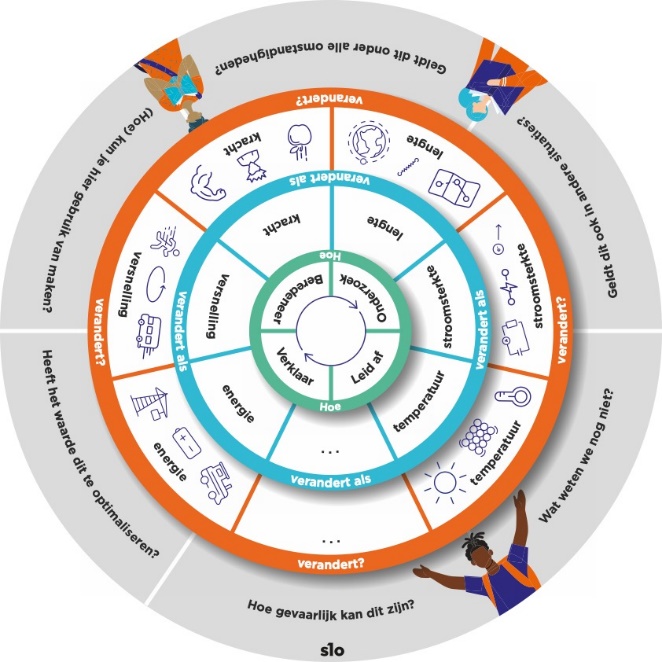 Vakinzicht-kaart natuurkunde
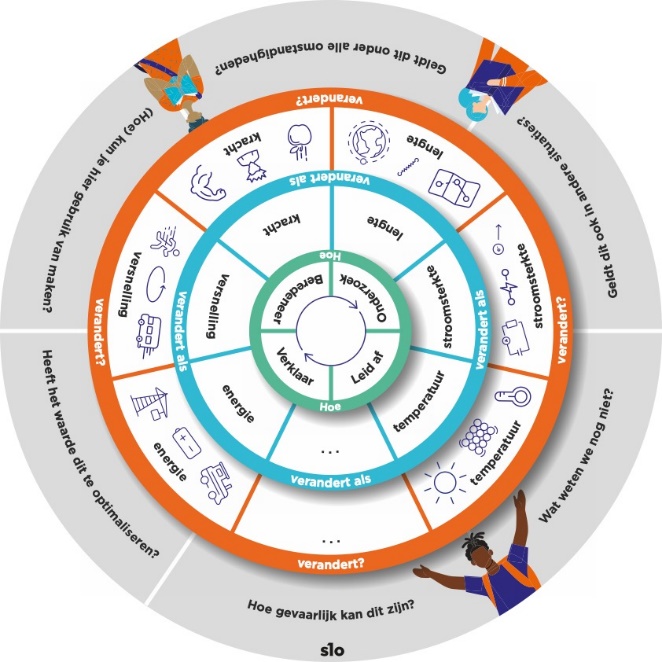 Vakinzicht-kaart natuurkunde
Hoe verandert … als … verandert?
‘Arbitraire’ keuze grootheden

Verschillende afgeleide grootheden

Verschillende contextuele varianten
Vakinzicht-kaart natuurkunde
Hoe verandert de LENGTE als de KRACHT verandert
Hoe verandert de LENGTE als de KRACHT verandert

Hoe verandert de lengte van een veer als de kracht waarmee je aan de veer trekt verandert?
Hoe verandert de LENGTE als de KRACHT verandert

Hoe verandert de lengte van een veer als de kracht waarmee je aan de veer trekt verandert?
Hoe verandert de remweg van een fiets als de kracht waarmee je de rem indrukt verandert?
Hoe verandert de LENGTE als de KRACHT verandert

Hoe verandert de lengte van een veer als de kracht waarmee je aan de veer trekt verandert?
Hoe verandert de remweg van een fiets als de kracht waarmee je de rem indrukt verandert?
Hoe verandert de afstand die een bal aflegt als de kracht waarmee je hem wegslaat verandert?
Hoe verandert de afstand die een astronaut aflegt als de kracht van zijn stuwraket verandert?
Hoe verandert de hoogte die een dier kan springen als de kracht waarmee het springt verandert?
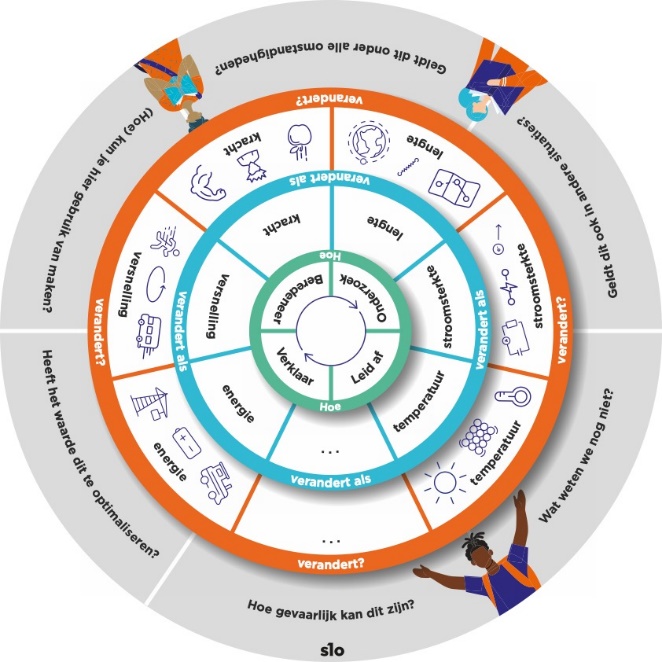 Vakinzicht-kaart natuurkunde
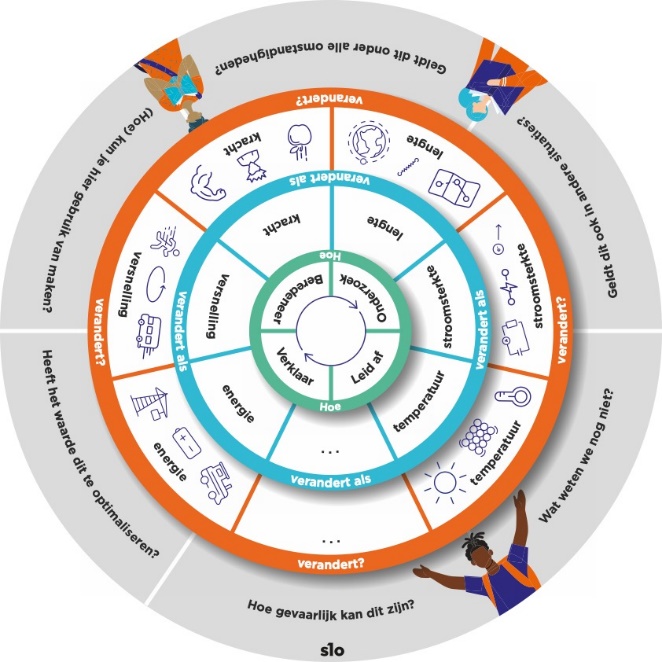 Vakinzicht-kaart natuurkunde
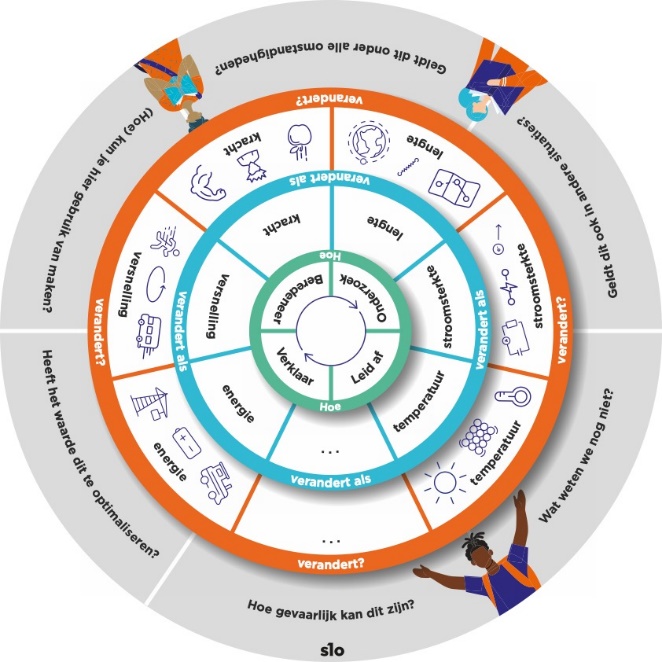 Vakinzicht-kaart natuurkunde
Kaart -> vakinhoud

Vakinhoud -> kaart
Gebruik van de kaart
Kaart -> vakinhoud
Kaart -> vakinhoud

Willekeurig verband -> zoveel mogelijk invullingen

Willekeurig verband -> bedenk invulling -> welke werkwoorden/vragen?

Willekeurige combinatie -> bedenk invulling -> doe
Vakinhoud -> kaart
Vakinhoud -> kaart

Lesinhoud -> welk verband?

Lesinhoud -> buitenste ring
Opzet

Werkvormen

Invulling
Straks:Feedback
Aan de slag met de kaart
Feedback op de kaart
Opzet

Werkvormen

Invulling
Feedback
Werkt het opghangen aan verbanden?

Werkt de vormgeving als draaischijf?

Voegen de binnenste en buitenste ring iets toe?

Nog andere punten over de opzet?
Opzet
Voegden deze werkvormen iets toe?

Zijn er nog andere werkvormen die zinvol lijken?

Voor welke leerlingen heeft dit toegevoegde waarde?

Nog andere punten over de opzet?
Werkvormen
Zijn dit de juiste grootheden?
En de juiste iconen?

Zijn dit de juiste vragen in de buitenste ring?
En de binnenste ring?

Kan de vormgeving nog beter?
Invulling
Wil je ook meedenken over een eventuele volgende versie?

Laat je contactgegevens achter
Verder